1 Mitä psykologia on?
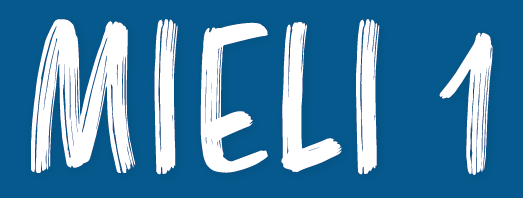 © Sanoma Pro, Tekijät ● Mieli 1 Toimiva ja oppiva ihminen
Psykologia
Ihmisen psyykkistä toimintaa ja siihen vaikuttavia biologisia, sosiaalisia ja kulttuurisia tekijöitä tutkiva ja selittävä tiede
 psyykkinen toiminta = mielensisäinen toiminta 
 Psykologista tietoa saadaan tieteellisten tutkimusmenetelmien avulla.
 
 Monipuolinen ammattiala, jolla sovelletaan tutkimustietoa käytäntöön 
 Psykologi = asiantuntija-ammatti
 psykologiatiedettä harjoitta­va mielen asiantuntija
© Sanoma Pro, Tekijät ● Mieli 1 Toimiva ja oppiva ihminen
Psykologia oppiaineena  (LOPS 2019)
Tukee arjen ilmiöiden ymmärtämistä
 Antaa valmiuksia havainnoida, ymmärtää ja arvioida ihmisen mielen toimintaa sekä siihen vaikuttavia biologisia, sosiaalisia ja kulttuurisia tekijöitä
 Opettaa ymmärtämään tieteellistä tutkimusta sekä tapoja rakentaa tietoa
 Kehittää ajattelun taitoja ja kriittistä ajattelua
 Vahvistaa taitoa arvioida ja soveltaa opittua
 Tukee opiskelutaitoja
 Vahvistaa vuorovaikutusosaamista ja kulttuurisen moninaisuuden ymmärtämistä
 Tukee itsetuntemusta, itsensä kehittämistä, muiden ihmisten ymmärtämistä sekä psyykkisen hyvinvoinnin ylläpitämistä
© Sanoma Pro, Tekijät ● Mieli 1 Toimiva ja oppiva ihminen
Psykologia tieteenä
Empiirinen tiede = kokemusperäinen tiede
 keskitytään tutkimusmenetelmien avulla havaittujen ilmiöiden tutkimiseen
 Laaja tiede, jakautunut eri tutkimusalueisiin
 Psykologian tutkimusalue = psykologian osa-alue
 kukin osa-alue keskittyy tiettyihin tutkimuskohteisiin
 esim. kehityspsykologiassa tutkitaan ihmisen kehitystä psyykkisestä, biologisesta, sosiaalisesta ja kulttuurisesta näkökulmasta
© Sanoma Pro, Tekijät ● Mieli 1 Toimiva ja oppiva ihminen
Psykologian tutkimusalueita
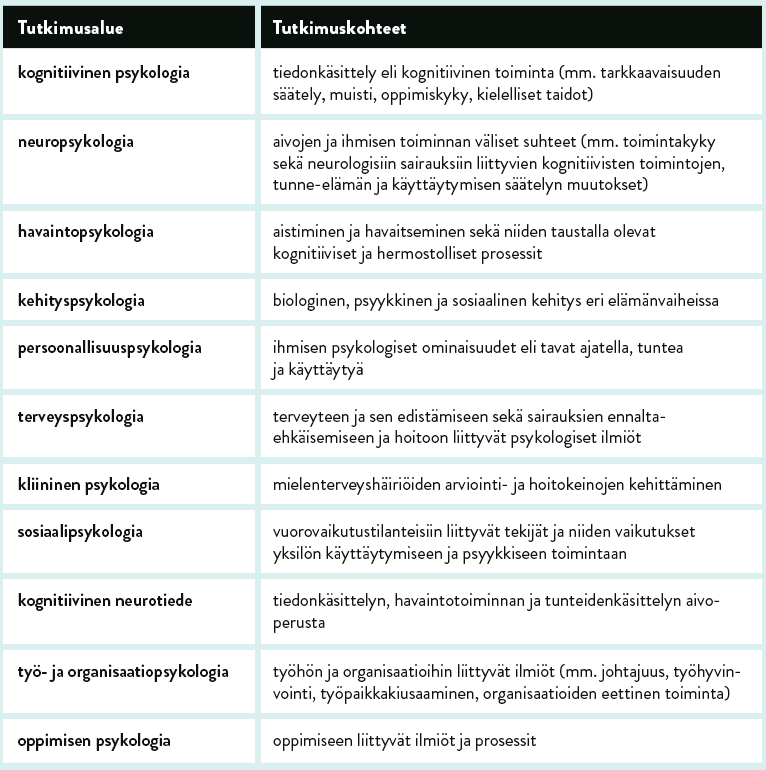 © Sanoma Pro, Tekijät ● Mieli 1 Toimiva ja oppiva ihminen
Eri näkökulmat ihmisen toimintaan
Psykologiassa tutkitaan ja selitetään ihmisen toimintaa eri näkökulmista
 Psyykkinen näkökulma: mielensisäinen ei-tietoinen ja tietoinen toiminta
 tiedonkäsittely, esim. tarkkaavaisuuden keskittäminen, muisti, ajattelu
 tunteet, esim. ilo, suru, viha
 motivaatio = tila, joka virittää ja ohjaa ihmisen käyttäytymistä 
 Biologinen näkökulma: aivojen toiminta ja rakenne, perimä, hormonitoiminta ja evoluution vaikutus psyykkisen toimintaan ja käyttäytymiseen
 Sosiaalinen näkökulma: yksilöiden ja ryhmien välinen vuorovaikutus, tilannetekijöiden vaikutus yksilöön
 Kulttuurinen näkökulma: ympäröivän kulttuurin vaikutus ihmisen  psyykkiseen toimintaan
© Sanoma Pro, Tekijät ● Mieli 1 Toimiva ja oppiva ihminen
Eri näkökulmat ihmisen toimintaan
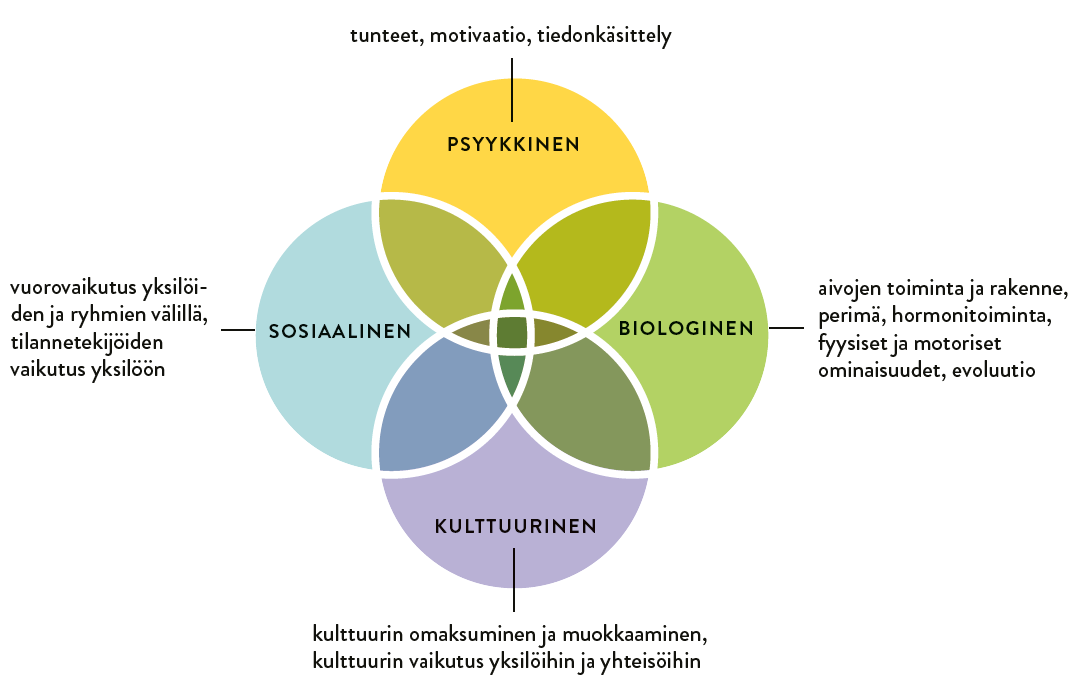 Tarkastele stressiä psyykkisestä, biologisesta, sosiaalisesta ja kulttuurisesta näkökulmasta.
© Sanoma Pro, Tekijät ● Mieli 1 Toimiva ja oppiva ihminen
Psykologi
= mielen ammattilainen, joka soveltaa psykologiatiedettä käytäntöön
 yliopistotutkinto psykologiasta
 saanut oikeuden käyttää psykologi-nimikettä
 Työpaikkoja: neuvolat, koulut, psykiatriset sairaalat, terveyskeskukset, yritykset, poliisi, työvoimatoimistot, yliopistot ja tutkimuslaitokset
 Työn sisältöjä: neuvonta ja tukeminen ongelma- ja kriisitilanteissa, psykologisten yksilötutkimusten tekeminen (= psykologin tutkimus), opiskelukyvyn kartoittaminen, erilaiset asiantuntijatehtävät, tutkijan työ, psykoterapian antaminen (jos psykologi kouluttautunut myös psykoterapeutiksi)
© Sanoma Pro, Tekijät ● Mieli 1 Toimiva ja oppiva ihminen